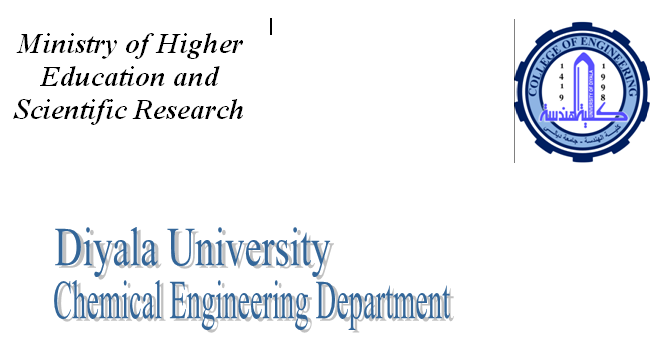 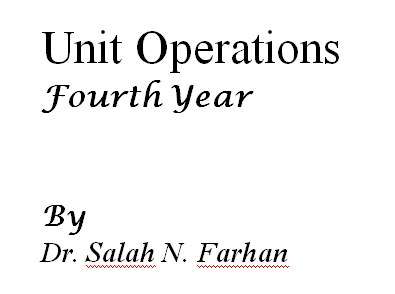 Lecture 2
Types of Flow
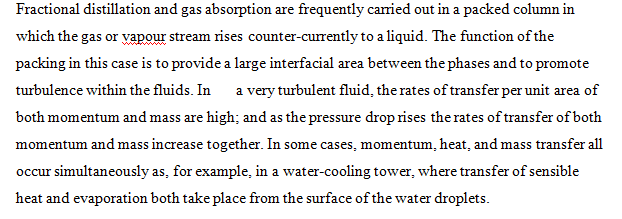 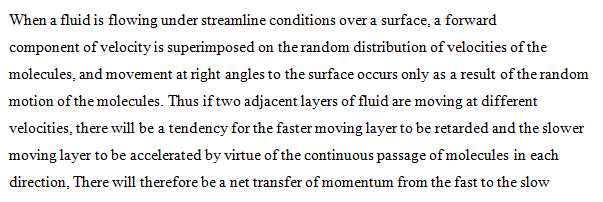 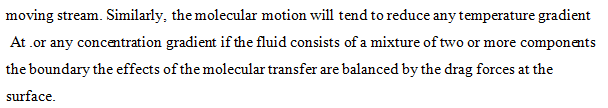 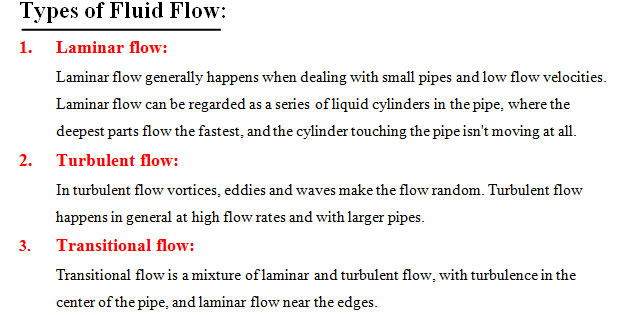 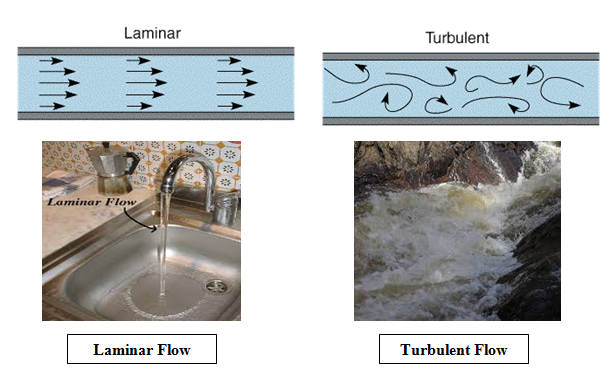 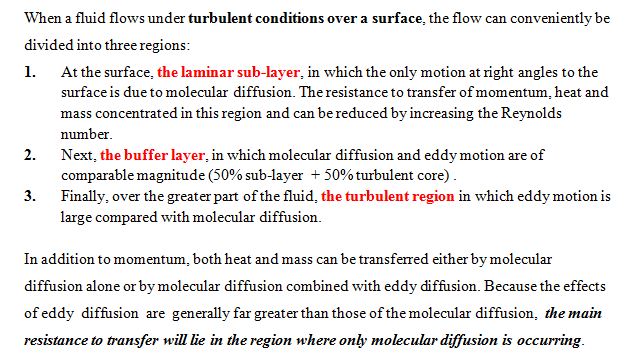 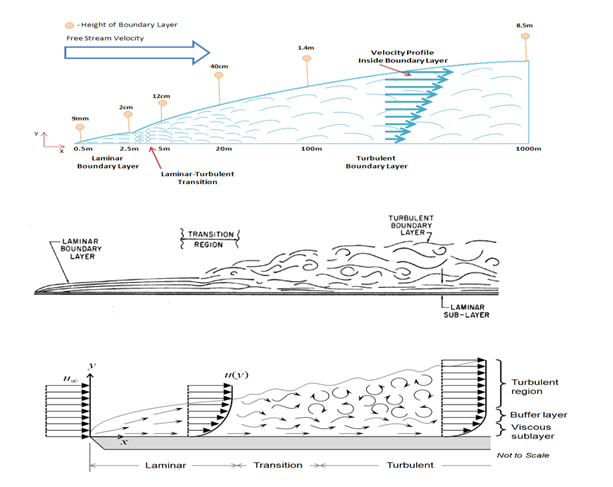 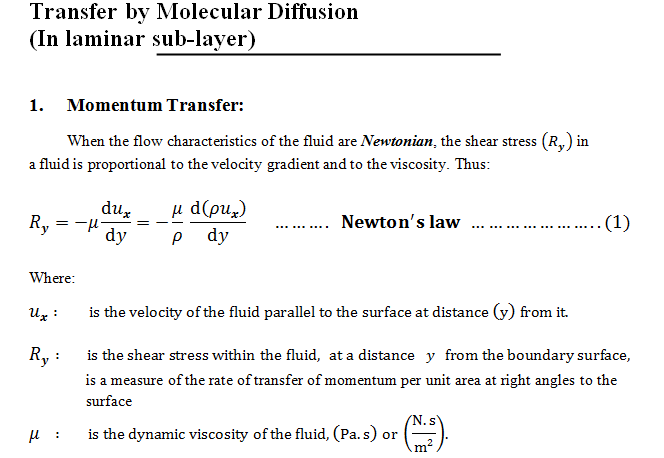 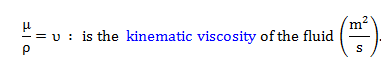 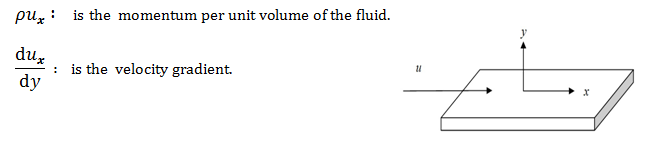 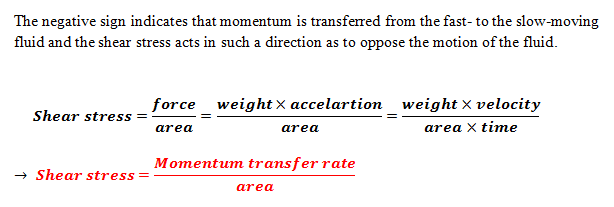 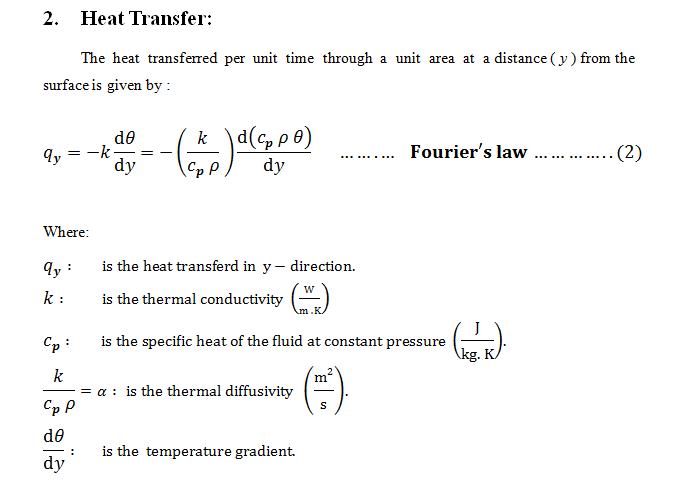 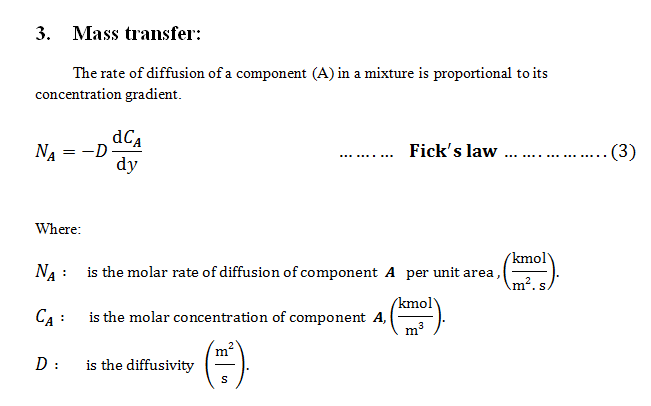 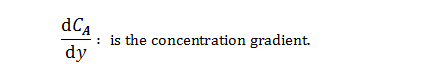 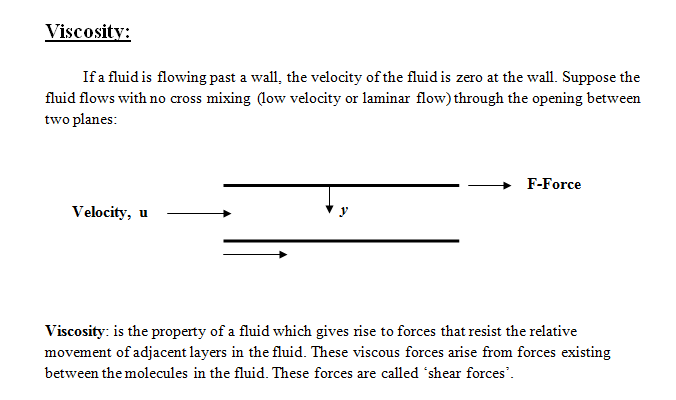 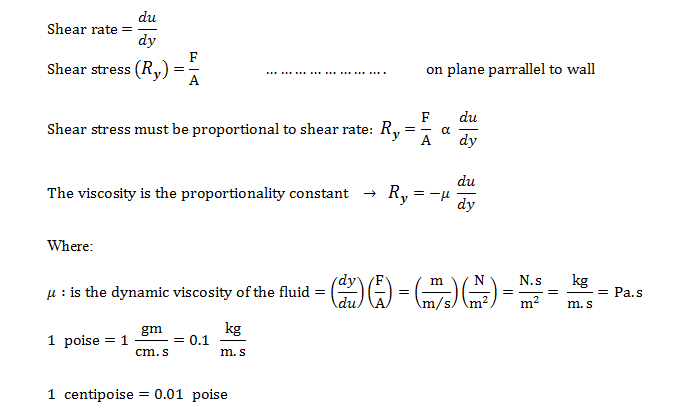 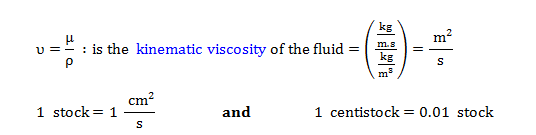 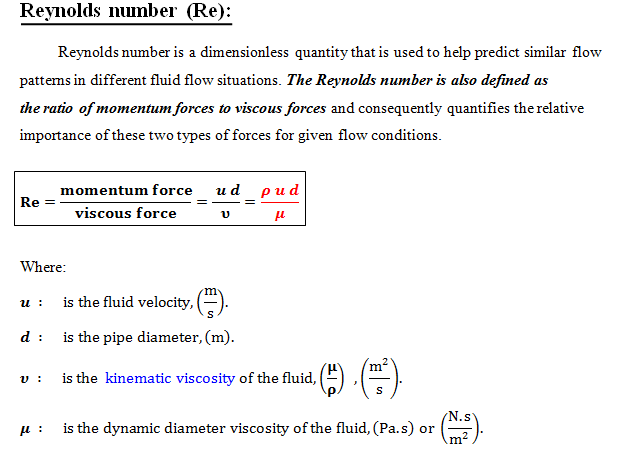 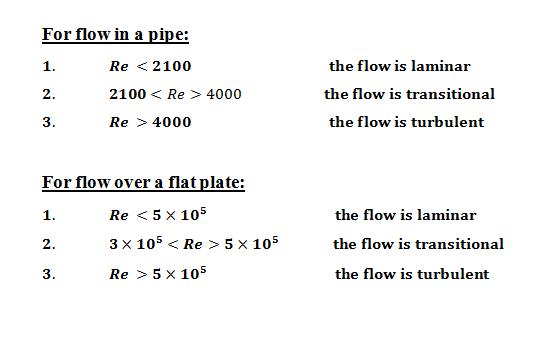 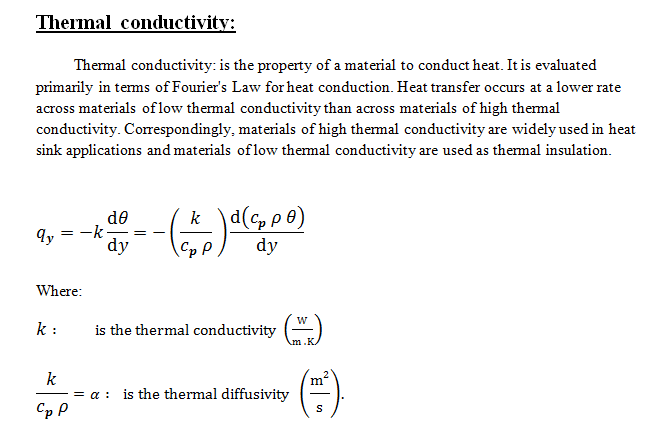 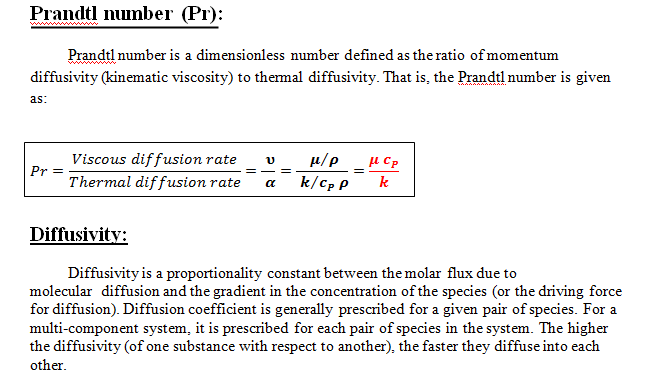 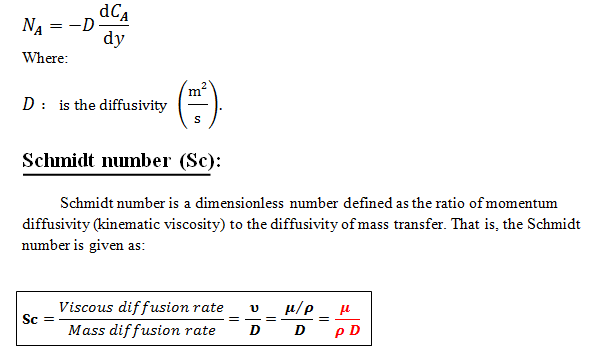